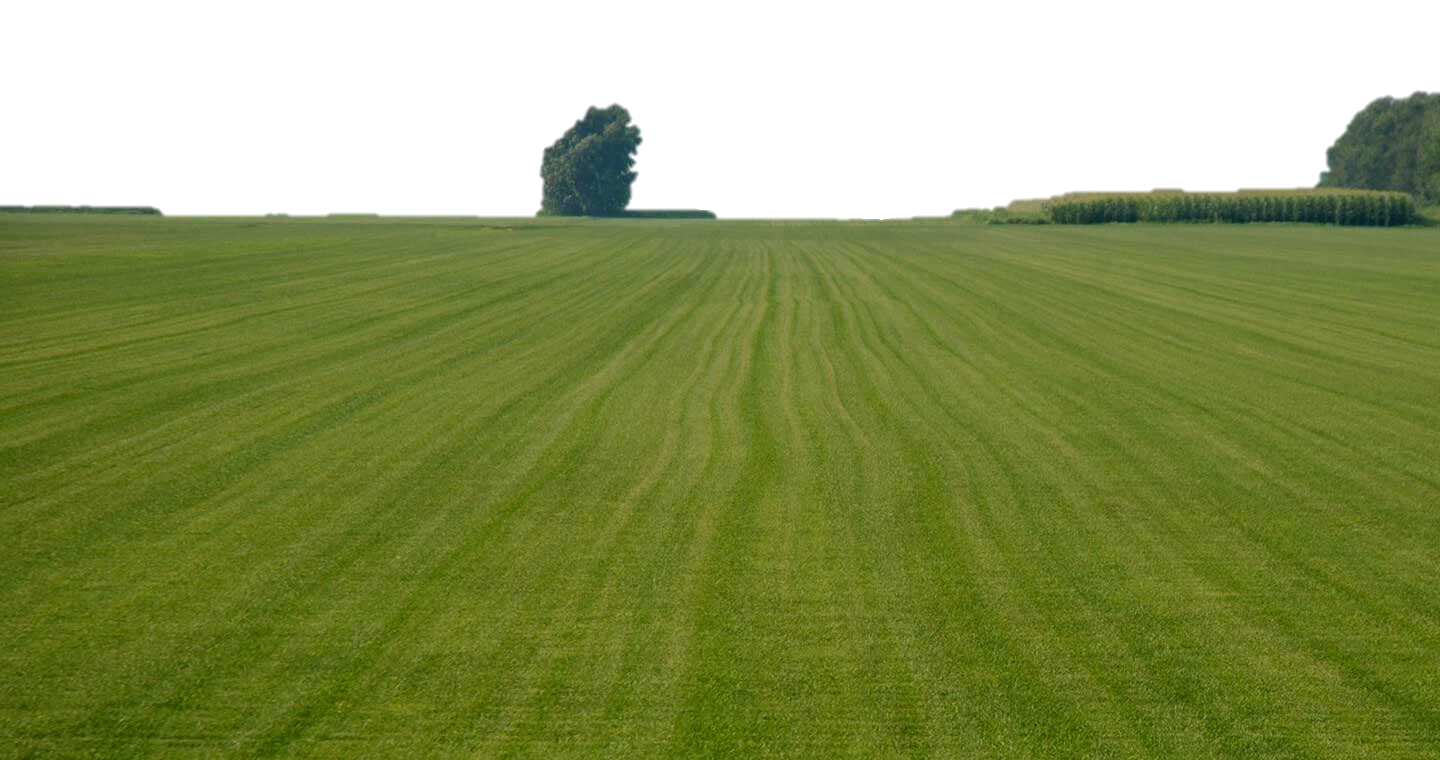 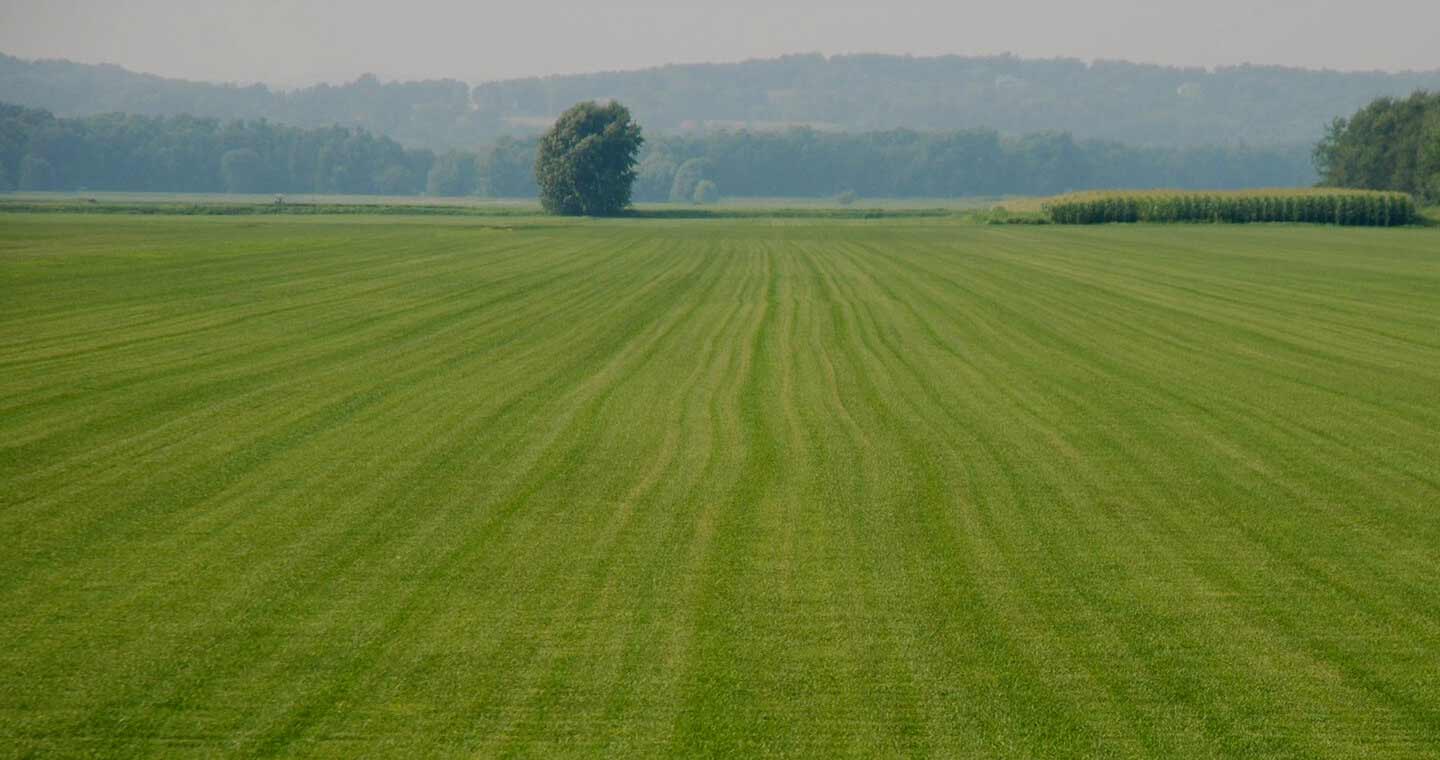 মাল্টিমিডিয়া শ্রেণিতে 
স্বাগতম
C
পাঠ পরিচিতি
শিক্ষক পরিচিতি
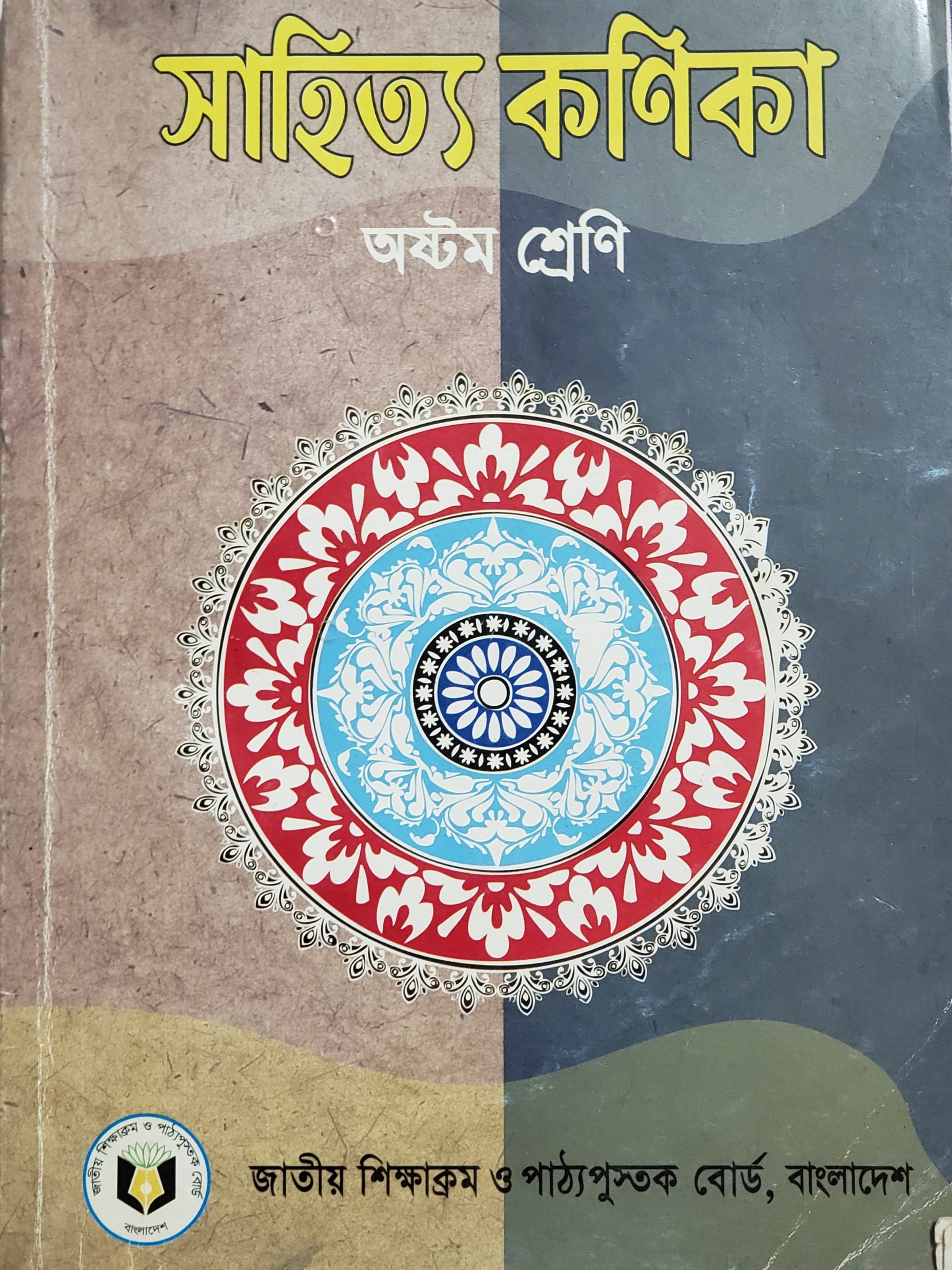 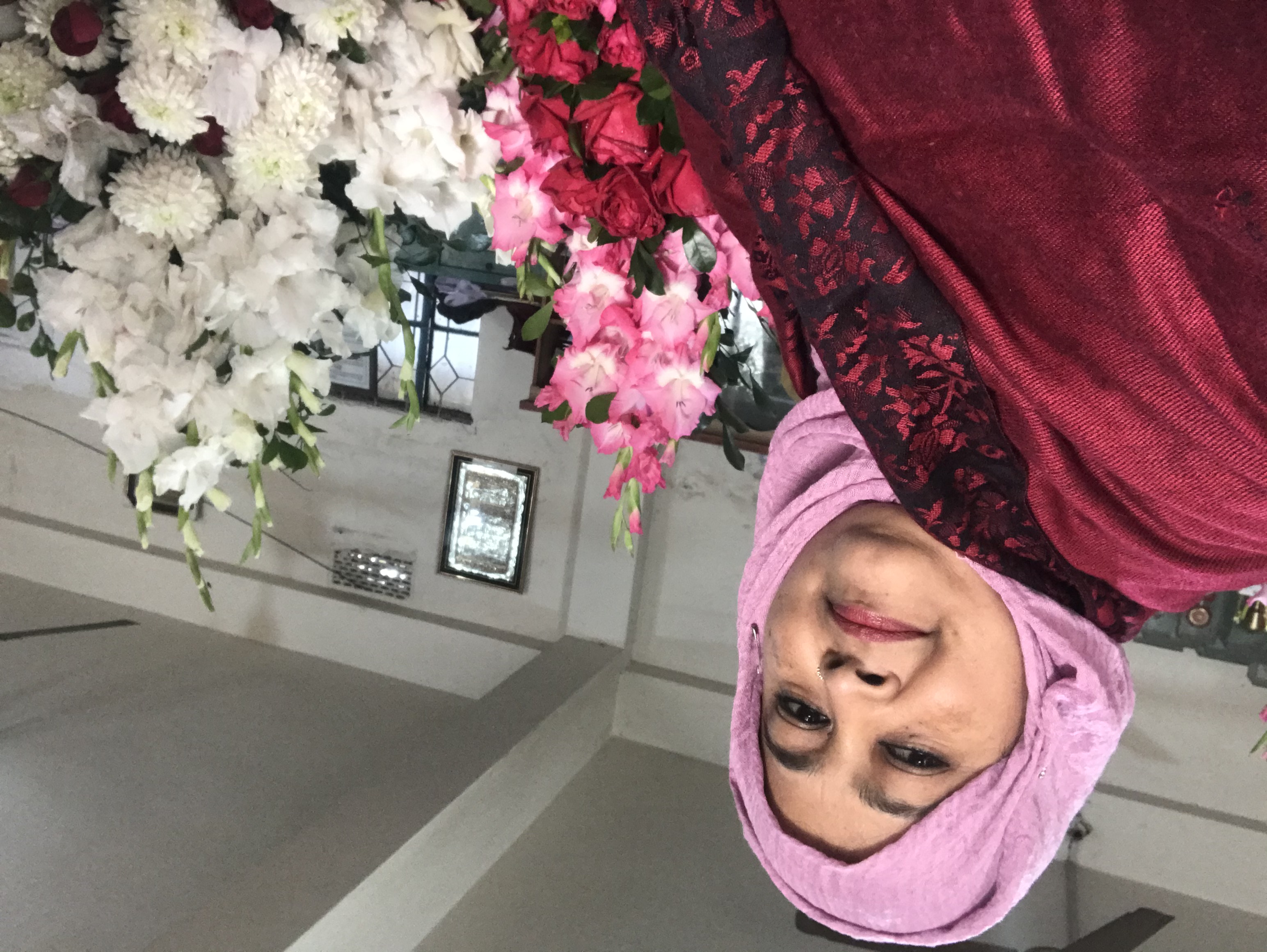 সাহিত্য কণিকা        
শ্রেণি-অস্টম
মোট শিক্ষার্থী-৪০জন
সময়-৪৫মিনিট
শাহনাজ আক্তার(এম.এ,এম.এড)
সিনিয়র শিক্ষক(বাংলা)
কোনাবাড়ী এম.এ কুদ্দুছ উচ্চ বিদ্যালয়
গাজীপুর সদর,গাজীপুর৷
ইমেলঃshahnazakternomi@gmail.com
মোবাইলঃ01717871696
পাতা-০১
নিচের চিত্রটি লক্ষ্য করো এবং বলো এই চিত্রটি কার ?
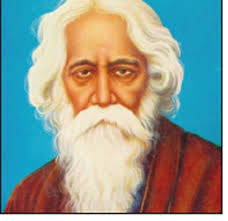 হ্যাঁ, কবি গুরু রবীন্দ্রনাথ ঠাকুর৷তোমরা কি তাঁর কবিতা পড়েছ ?তাহলে
বলতে পারবে ?আজ আরোও একটি কবিতা আমরা পড়বো-
আমাদের আজকের পাঠ
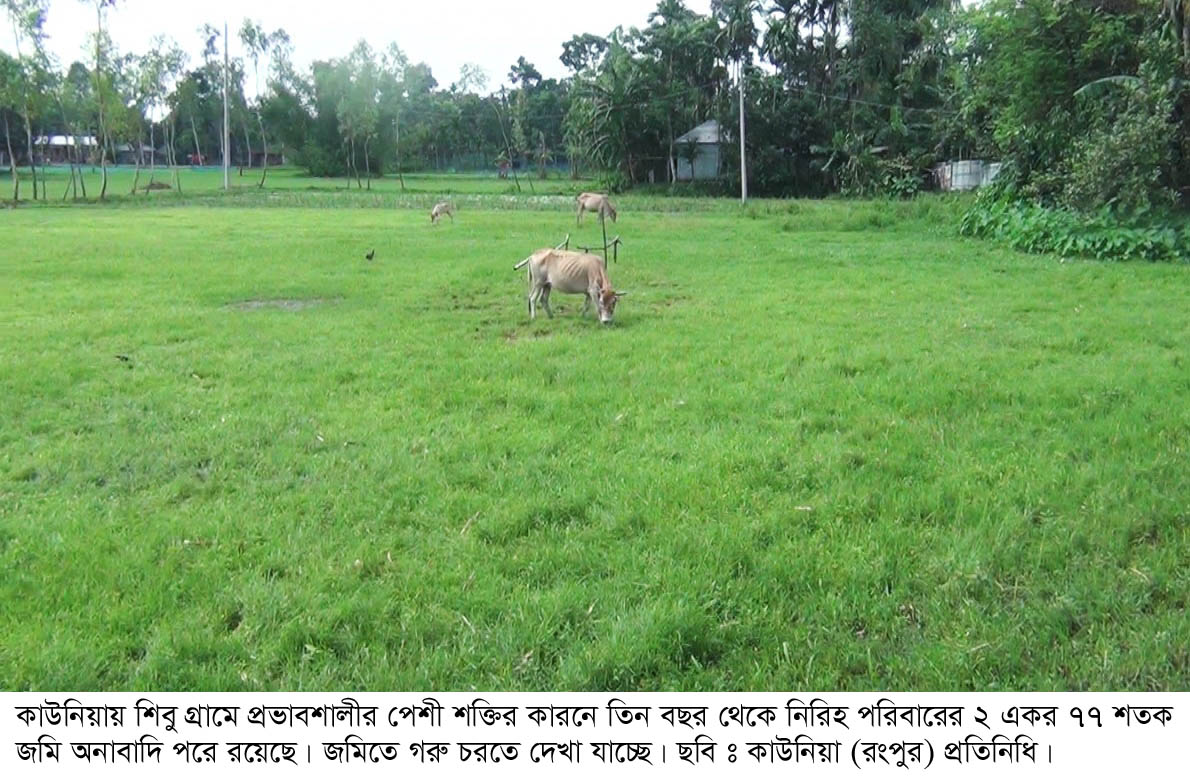 কবি-রবীন্দ্রনাথ ঠাকুরের লেখা
                  দুই বিঘা জমি
শিখনফল
এই পাঠ শেষে শিক্ষার্থীরা

কবি সম্পর্কে বলতে পারবে৷
নতুন শব্দের অর্থ বলতে পারবে৷
প্রমিত উচ্চারণে কবিতাটি আবৃত্তি করতে পারবে৷
গরিবের দুর্দশা সম্পর্কে অবগত হবে৷
আদর্শ পাঠ
সরবপাঠ
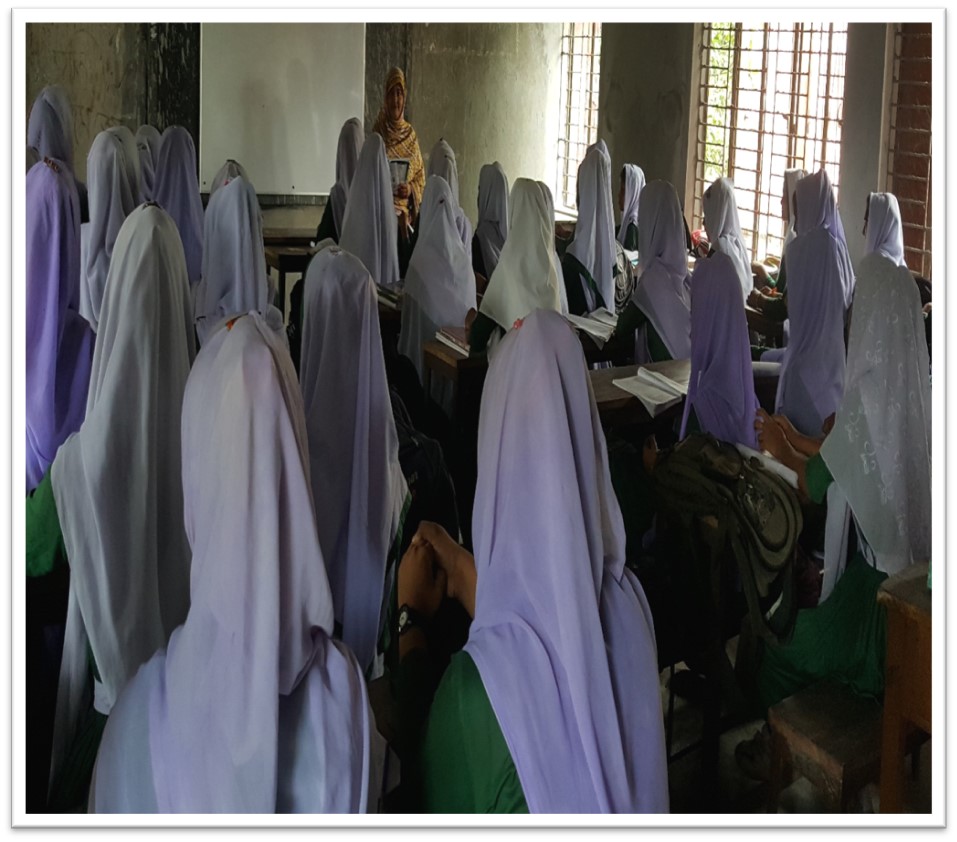 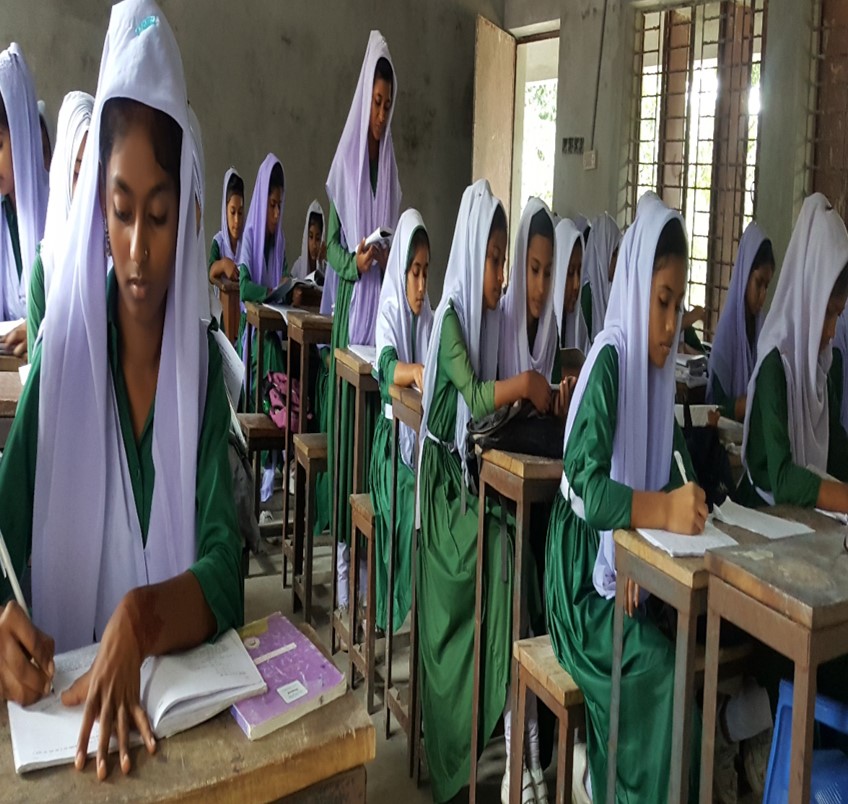 কবি সম্পর্কে জেনে নেই-
১৯৪১সালে কলকাতায় মৃত্যুবরণ করেন৷
জন্ম-১৮৬১সাল৷
কলকাতার জোড়াসাঁকোর ঠাকুর পরিবারে৷
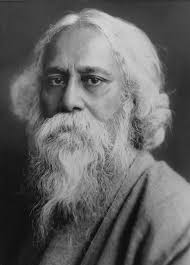 আমাদের জাতীয় সংগীত তিনি রচনা করেন৷
তিনি বিশ্ব কবি৷
কবি প্রতিভার উন্মেষ ঘটে-ছোট বেলায় ৷
১৯১৩সালে গীতাঞ্জলী কাব্যের জন্য
নোবেল পুরস্কার লাভ করেন৷
সাহিত্যের সকল শাখায় তাঁর পদচারনা৷
তিনি একাধারে কবি,দার্শনিক,গীতিকার,সুরকার,
শিক্ষাবিদ,চিত্রশিল্পী,নাট্য-প্রযোজক ও অভিনেতা৷
শব্দের অর্থ জেনে নেই-
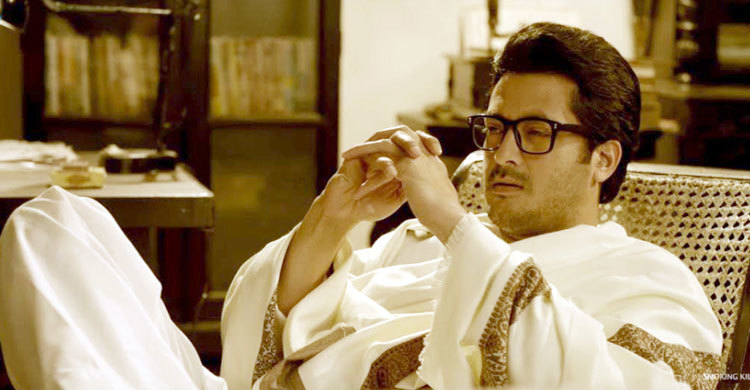 ভূস্বামী
জমিদার৷
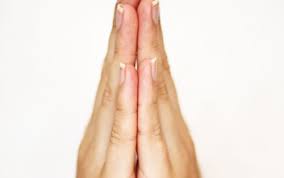 পাণি
হাত৷
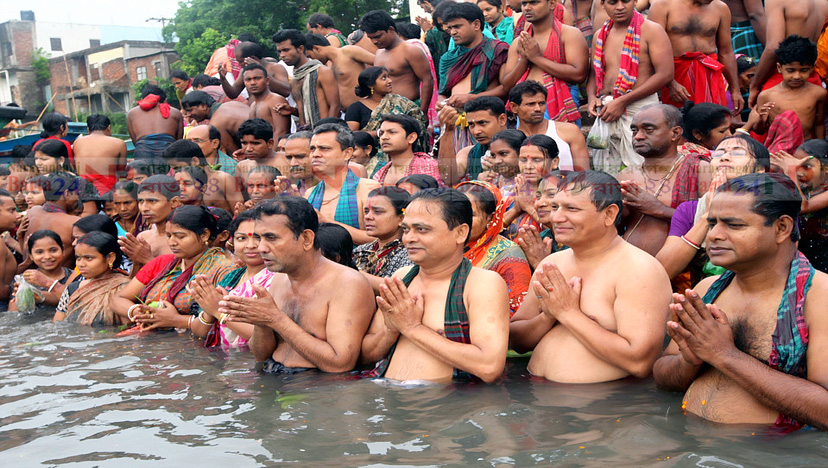 বুকে জোড় হাত রেখে অনুনয় করে৷
বক্ষে জুড়িয়া পাণি
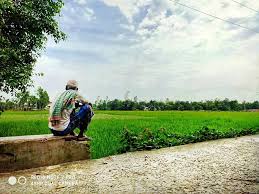 সপ্ত পুরুষ
পূর্ববর্তী সাত বংশধর বা প্রজন্ম৷
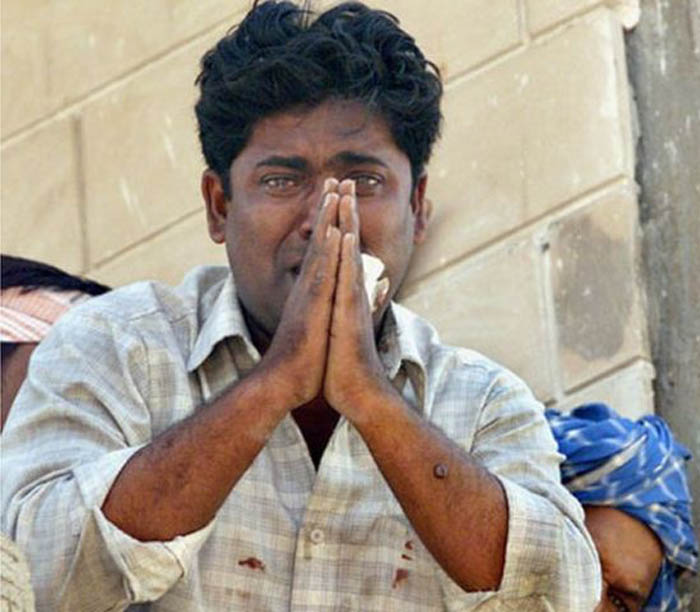 ক্রুর
নিষ্ঠুর,নির্দয়৷
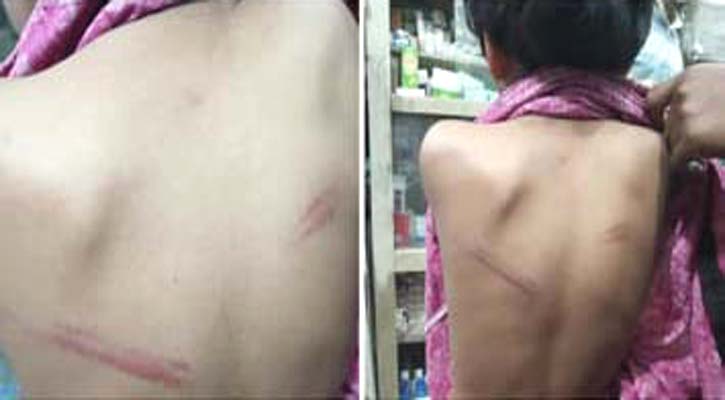 দেখলাম
হেরিলাম
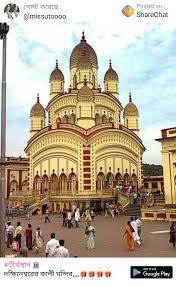 ধাম
তীর্থস্থান
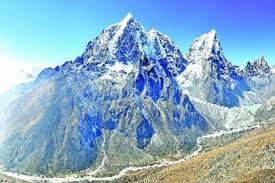 পর্বত,পাহাড়
ভূধর
একক কাজ
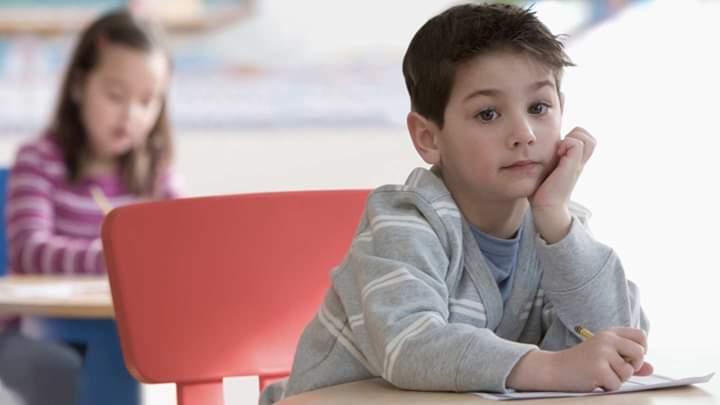 কবি কত সালে নোবেল পুরস্কার পান ?
ভূধর শব্দের অর্থ কি ?
পাণি শব্দের অর্থ কি ?
কবি কত সালে মৃত্যুবরণ করেন ?
কবিতার চরণের সাথে মিলিয়ে নেই-
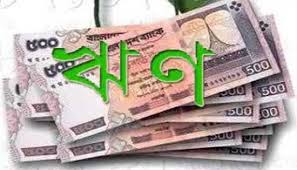 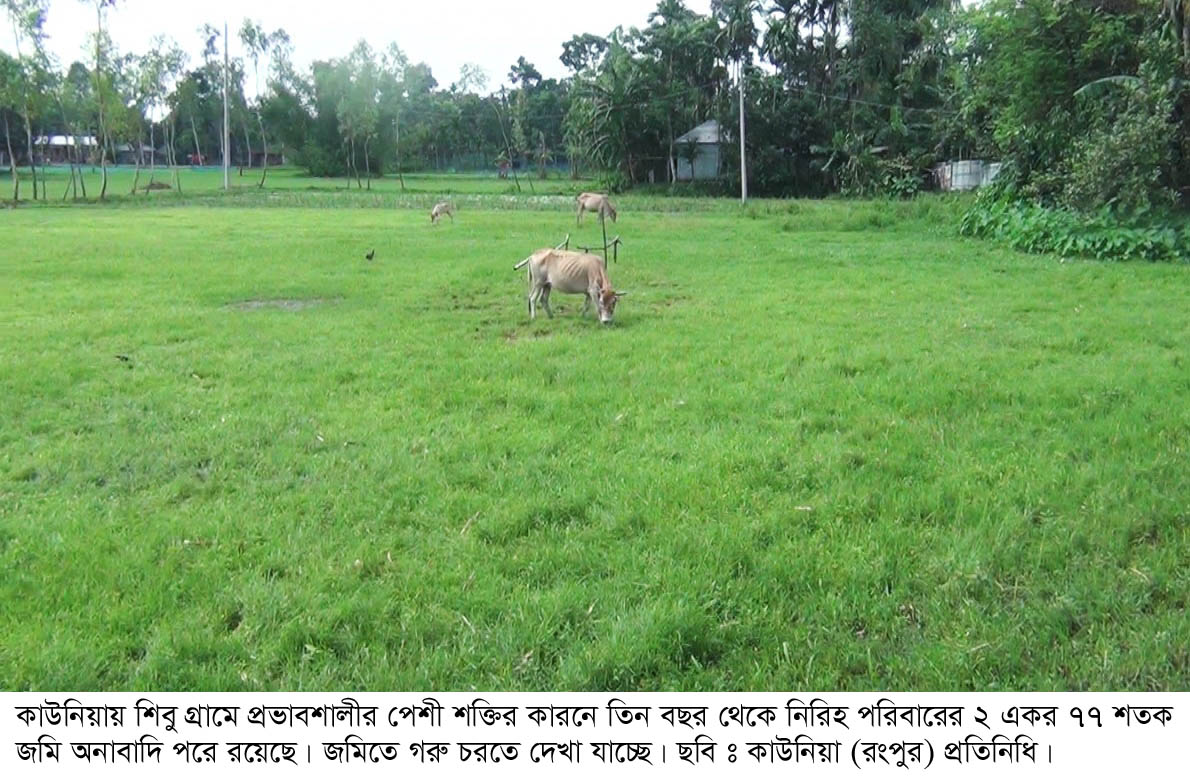 শুধু বিঘে দুই ছিল মোর ভুঁই,
আর সবই গেছে ঋণে৷
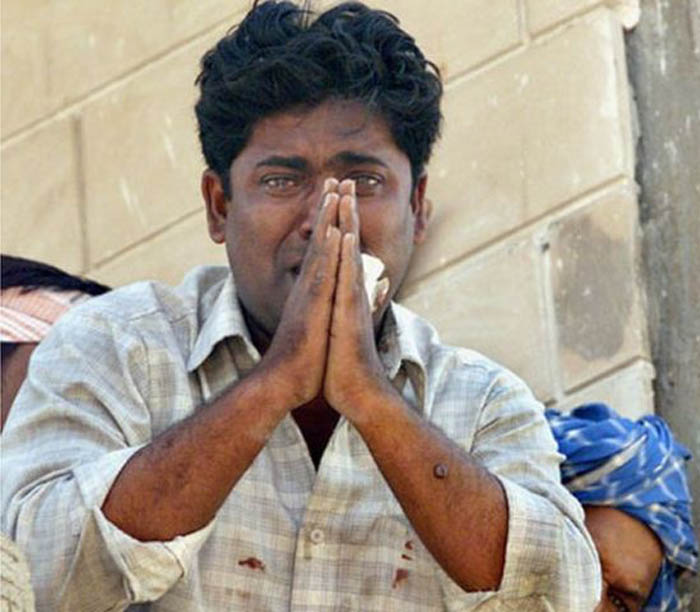 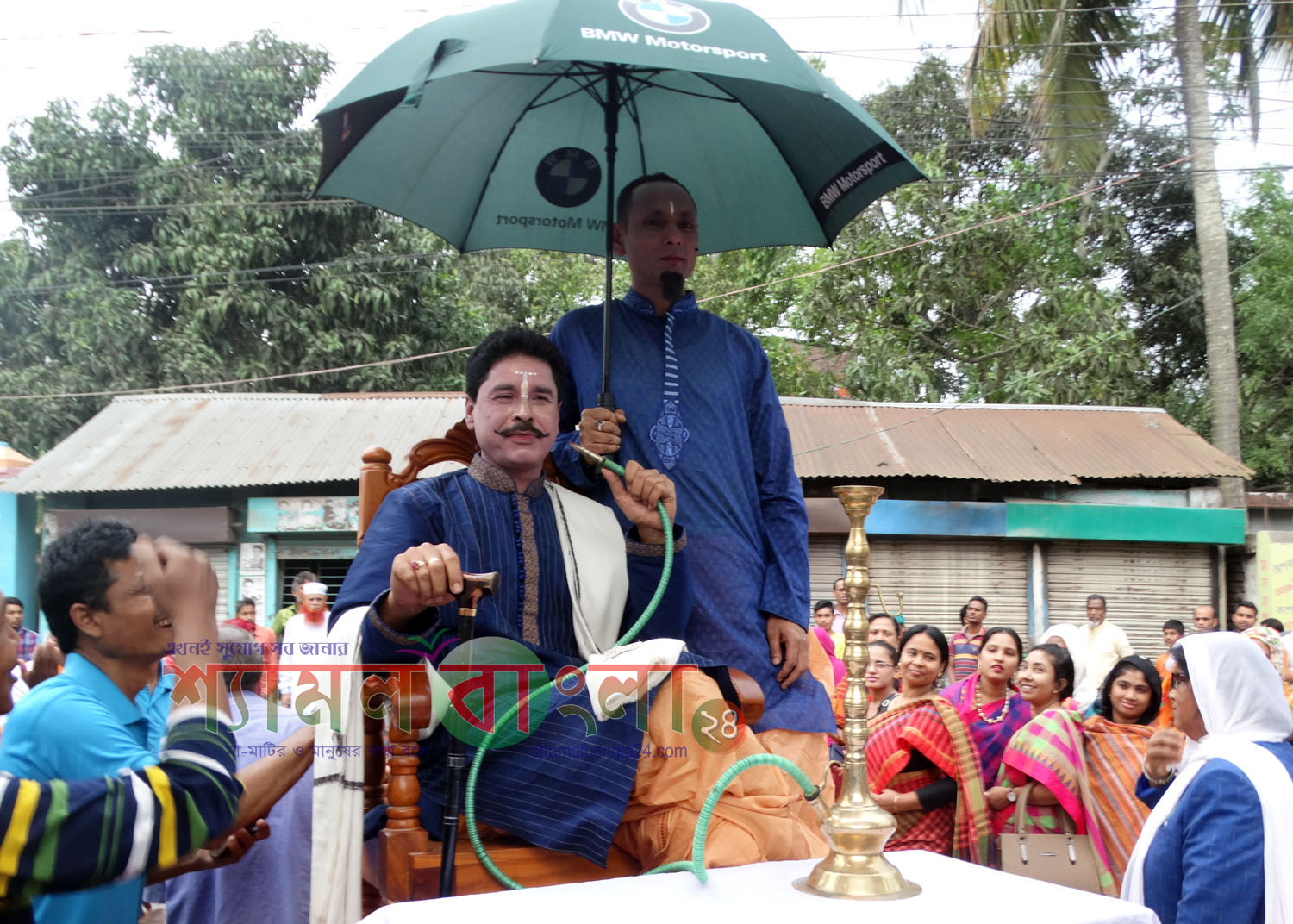 কহিলাম আমি,তুমি ভূস্বামী,ভূমির অন্ত নাই৷
বাবু বলিলেন,বুঝেছ উপেন,এ জমি লইব কিনে৷
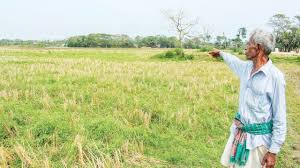 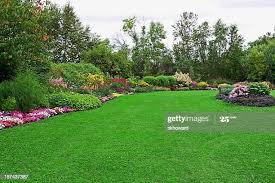 চেয়ে দেখো মোর আছে বড়ো-জোর মরিবার মতো ঠাঁই৷
শুনি রাজা কহে,বাপু,জানো তো হে,করেছি বাগানখানা,
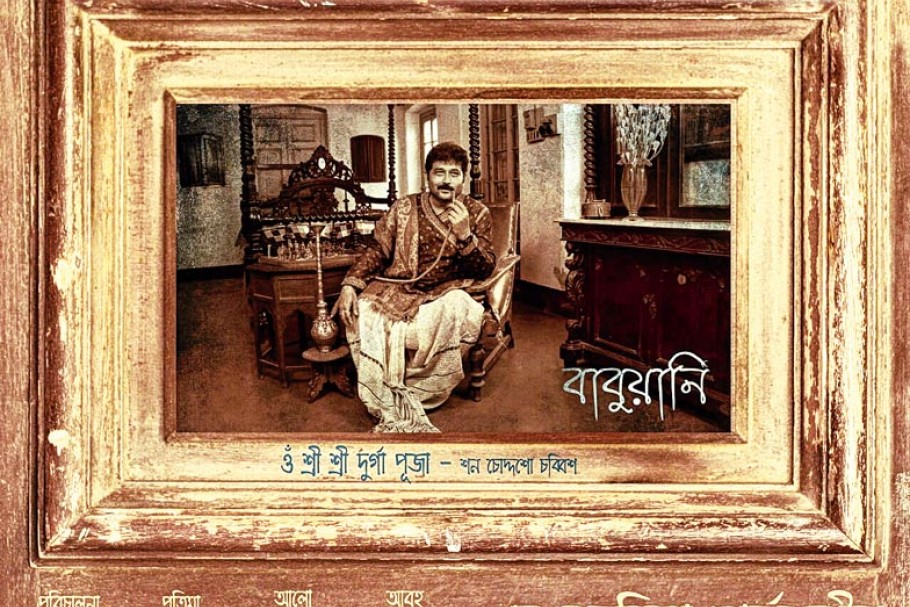 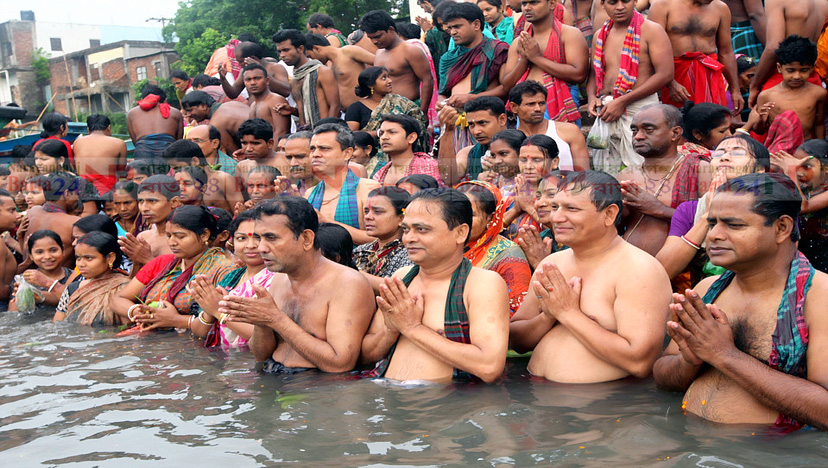 পেলে দুই বিঘে প্রস্থে ও দিঘে সমান হইবে টানা-
ওটা দিতে হবে৷কহিলাম তবে বক্ষে জুড়িয়া পাণি
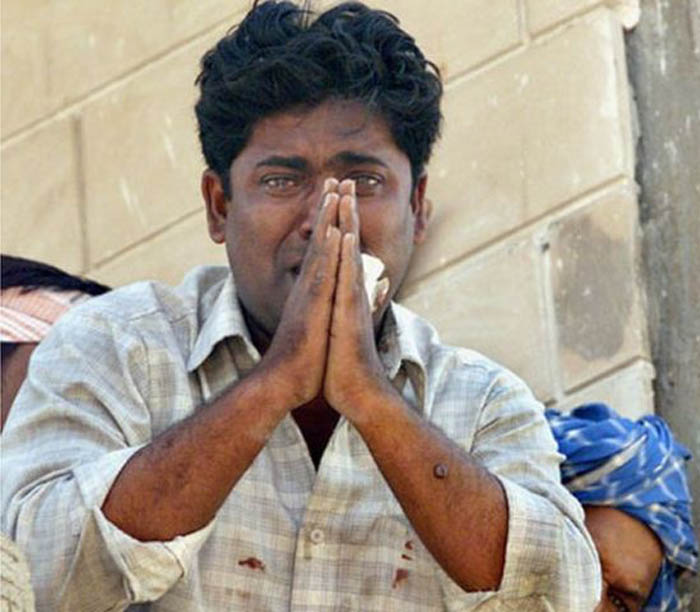 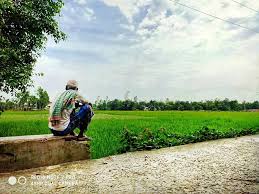 সজল চক্ষে,করুন রক্ষে গরিবের ভিটেখানি৷
সপ্ত পুরুষ যেথায় মানুষ সে মাটি সোনার বাড়া,
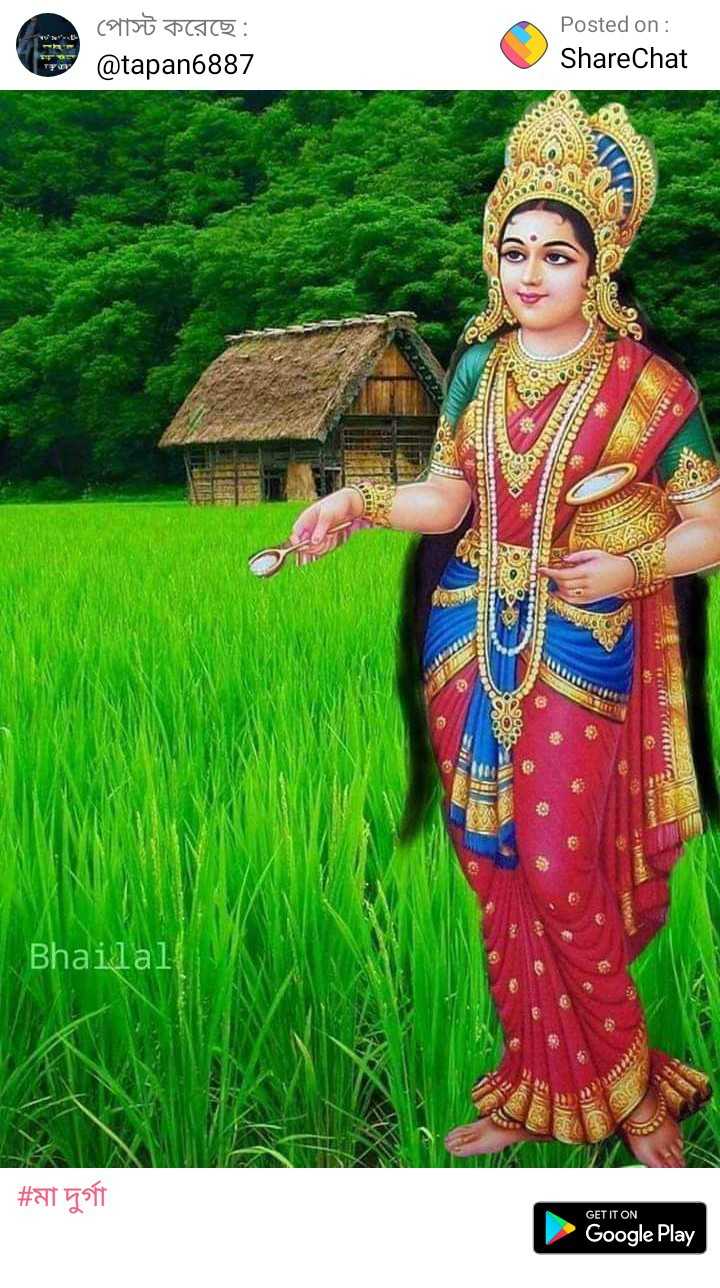 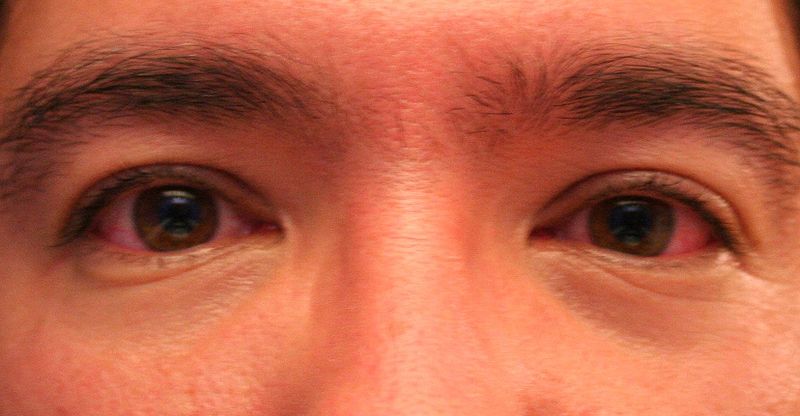 দৈন্যের দায়ে বেচিব সে মায়ে এমনি লক্ষ্মীছাড়া!
আঁখি করি লাল রাজা ক্ষণকাল রহিল মৌনভাবে,
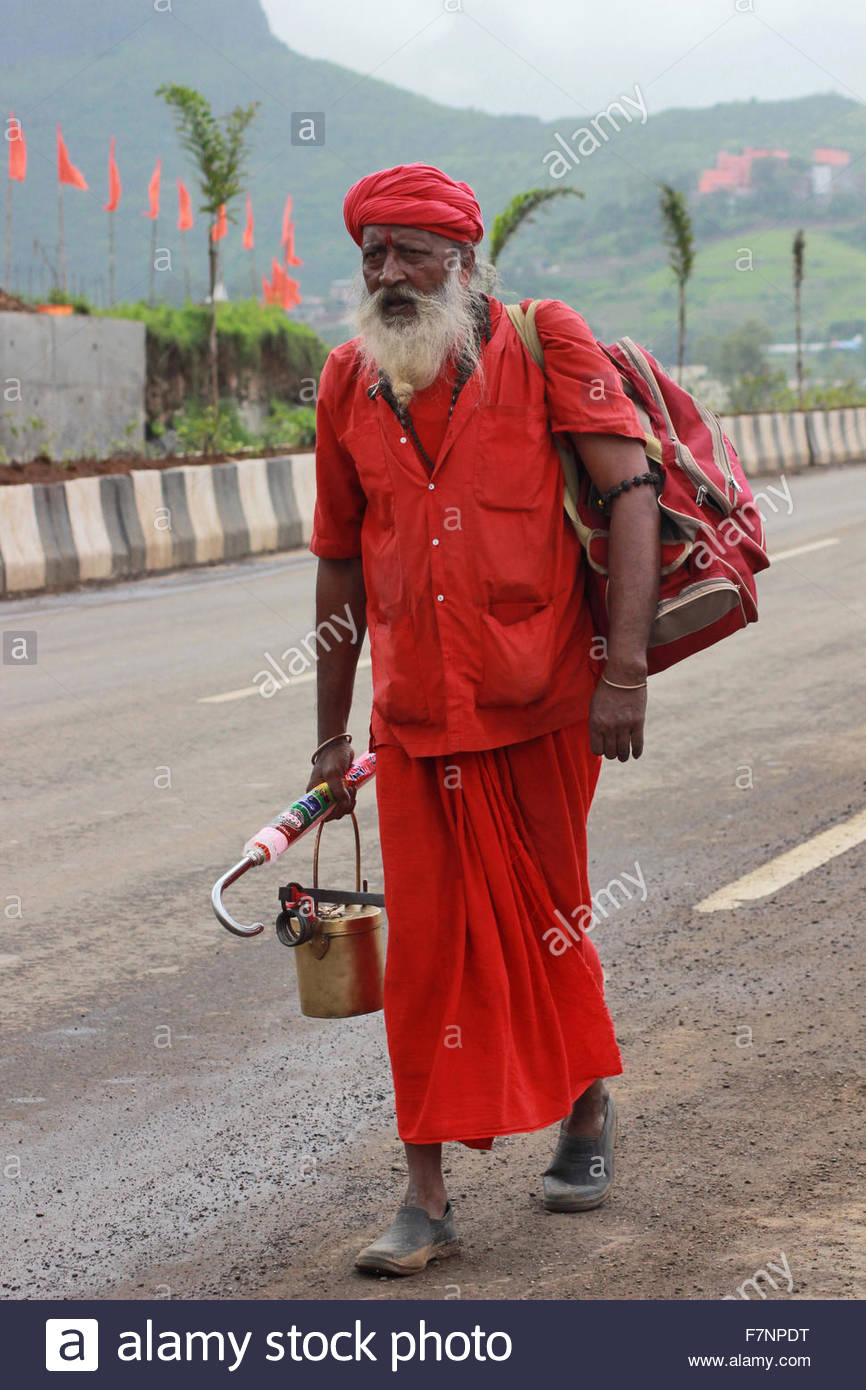 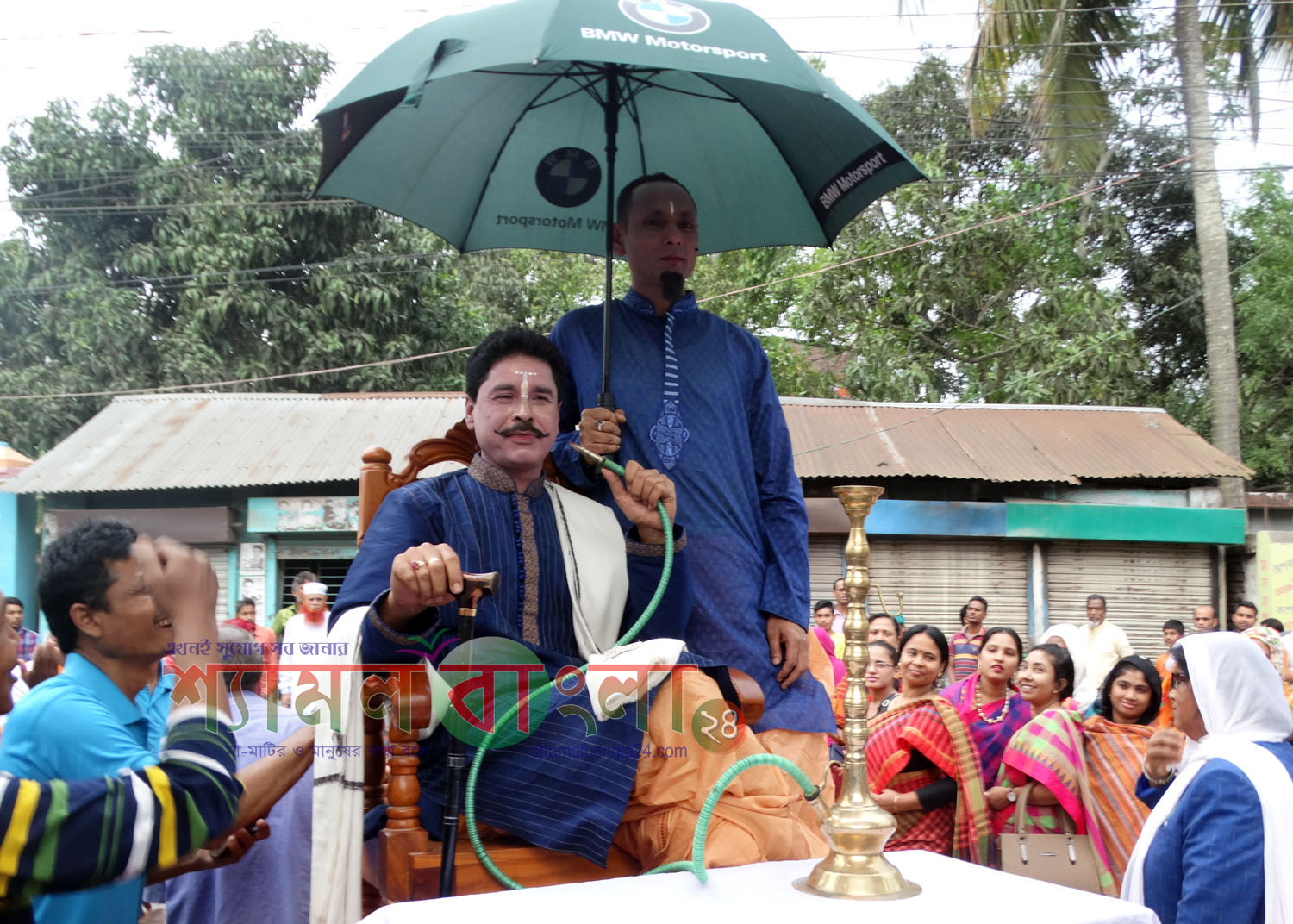 কহিলেন শেষে ক্রূর হাসি হেসে,আচ্ছা,সে দেখা যাবে৷
পরে মাস দেড়ে ভিটে মাটি ছেড়ে বাহির হইনু পথে
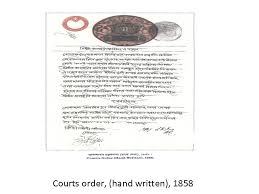 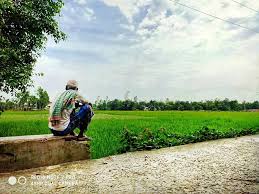 করিল ডিক্রি,সকলই বিক্রি মিথ্যা দেনার খতে৷
এ জগতে, হায়,সেই বেশি চায় আছে যার ভূরি ভূরি-
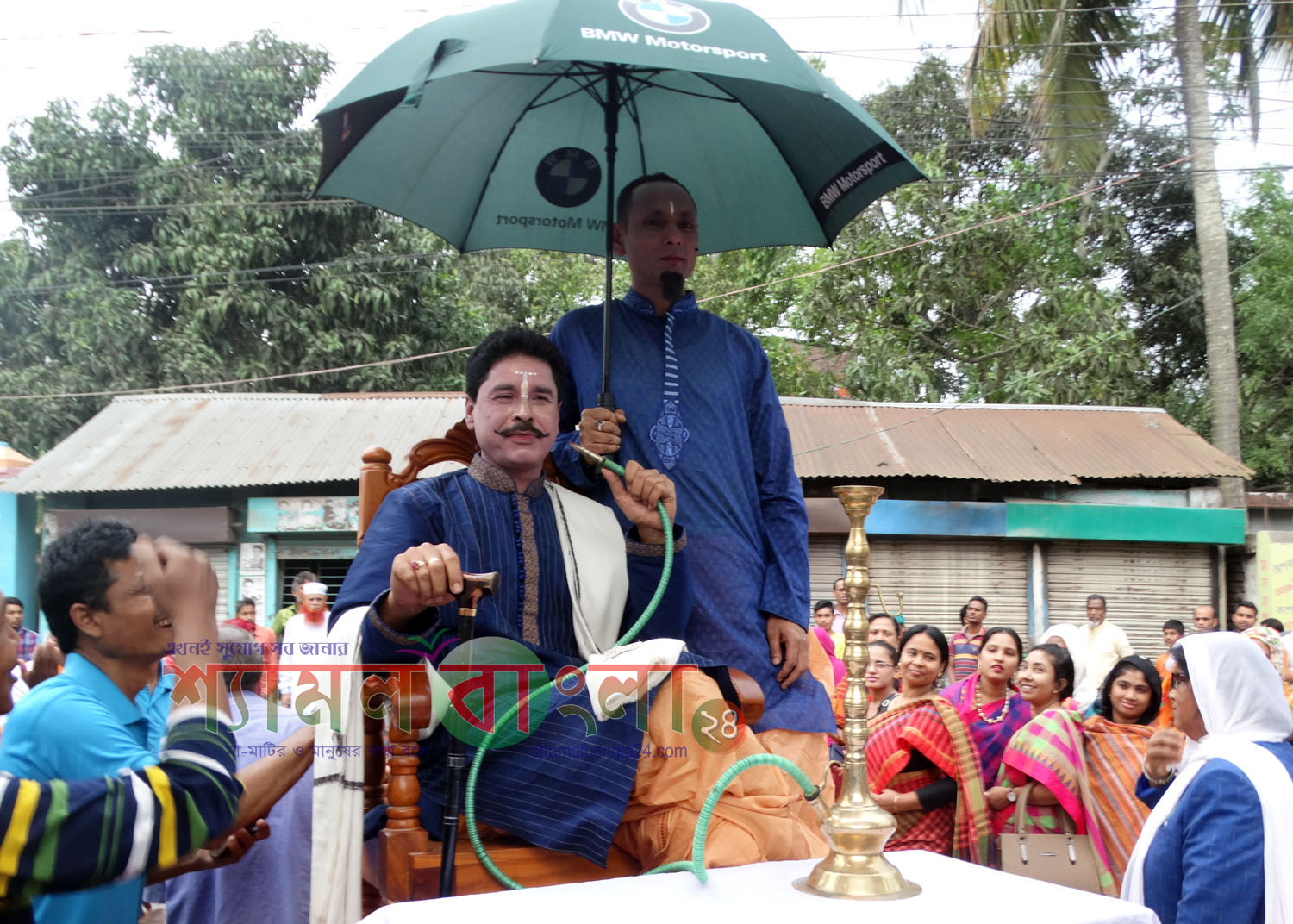 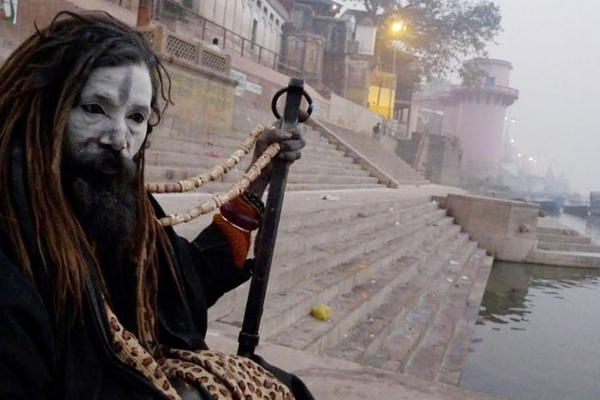 রাজার হস্ত করে সমস্ত কাঙালের ধন চুরি৷
মনে ভাবিলাম মোরে ভগবান রাখিবে না মোহগর্তে,
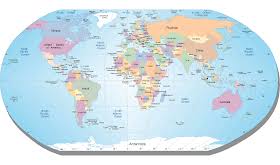 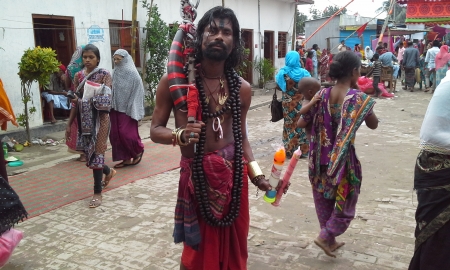 তাই লিখি দিল বিশ্ব নিখিল দু বিঘার পরিবর্তে৷
সন্ন্যাসীবেশে ফিরি দেশে দেশে হইয়া সাধুর শিষ্য
জোড়ায় কাজ
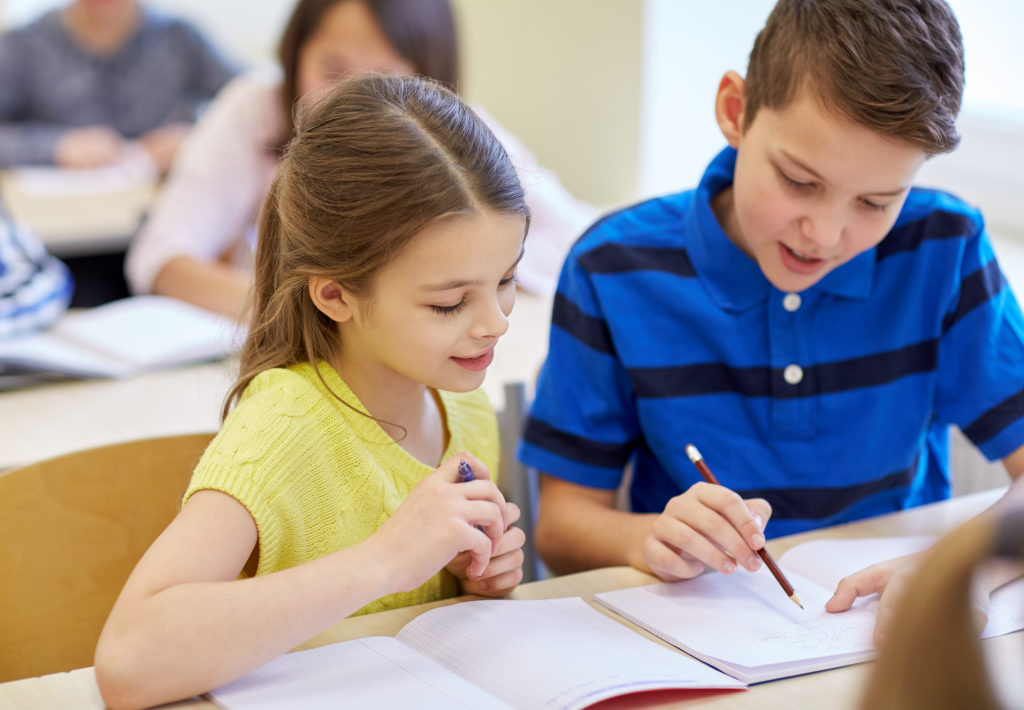 এ জগতে, হায়,সেই বেশি চায় আছে যার ভূরি ভূরি-
রাজার হস্ত করে সমস্ত কাঙালের ধন চুরি৷-ব্যাখ্যা কর৷
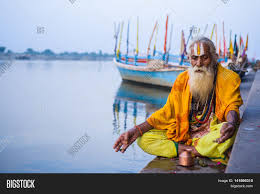 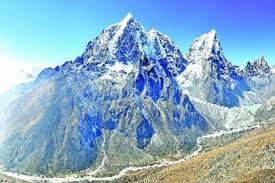 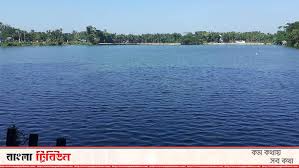 ভূধরে সাগরে বিজনে নগরে যখন যেখানে ভ্রমি
কত হেরিলাম মনোহর ধাম,কত মনোরম দৃশ্য !
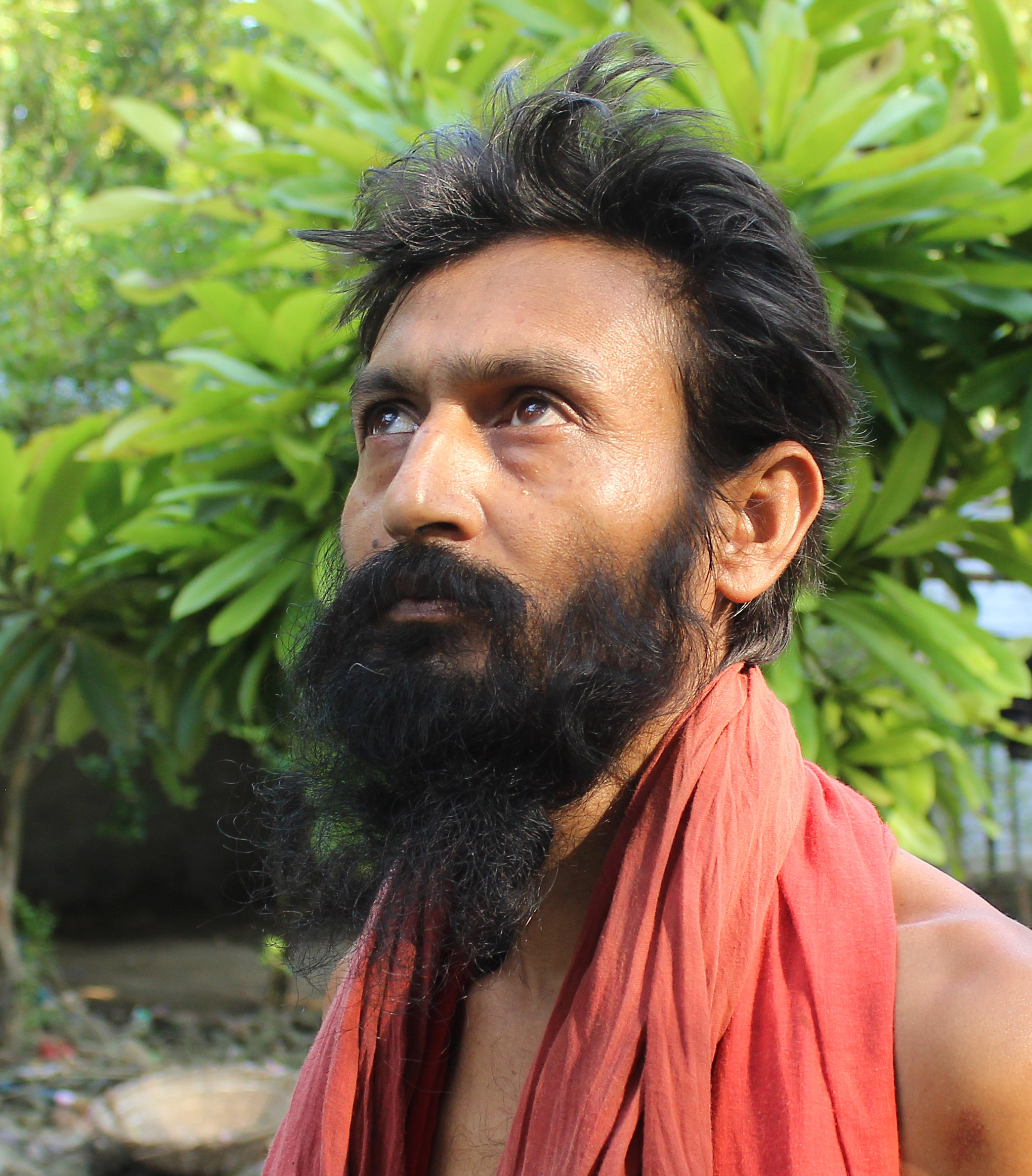 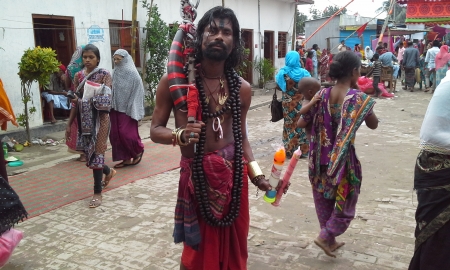 হাটে মাঠে বাটে এই মতো কাটে বছর পনেরো-ষোল-
তবু নিশিদিনে ভুলিতে পারি নে সেই দুই বিঘা জমি ৷
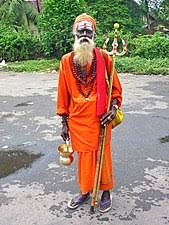 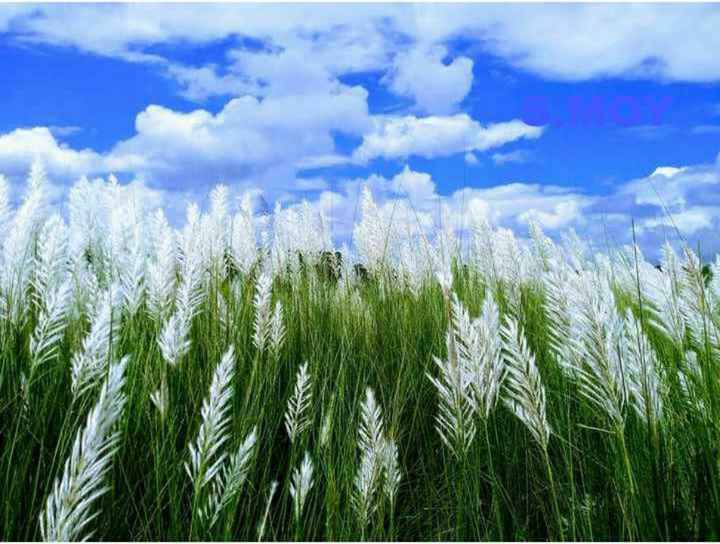 একদিন শেষে ফিরিবারে দেশে বড়োই বাসনা হল৷
নমো নমো নম সুন্দরী মম জননী বঙ্গভূমি !
দলীয় কাজ
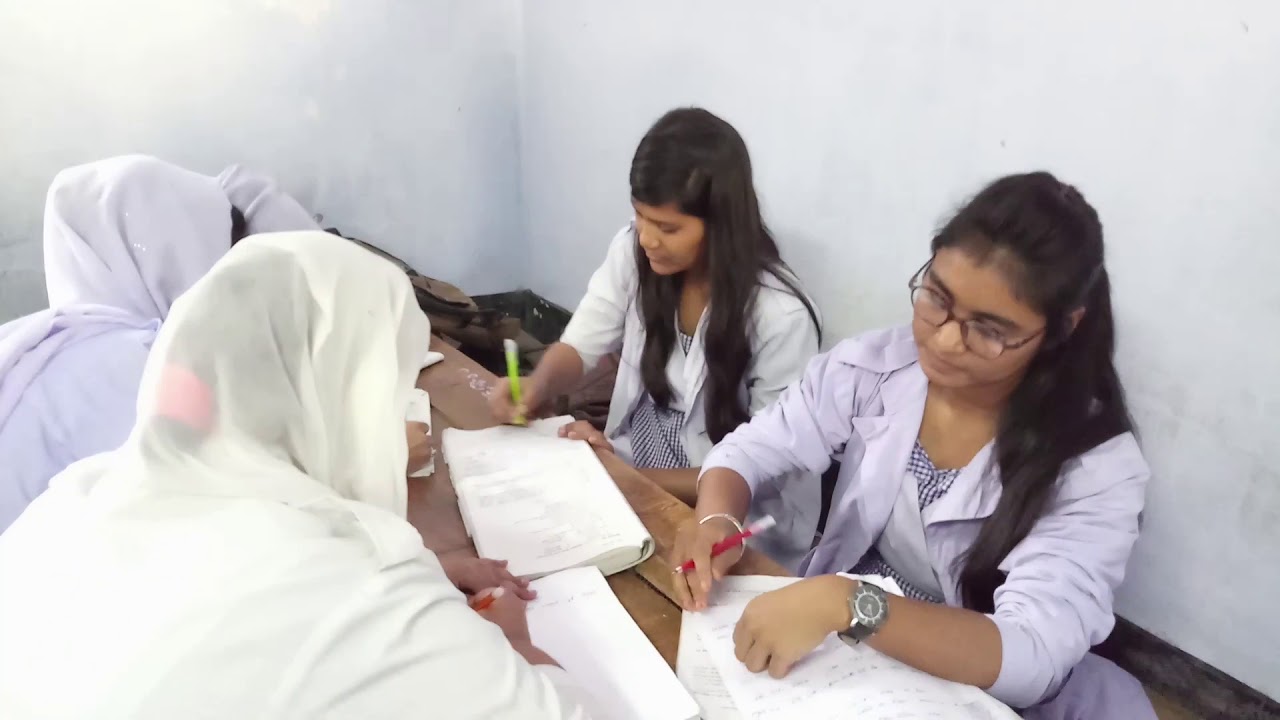 আজকের পাঠে রাজার নিষ্ঠুরতার বর্ণনা লিখ৷
মূল্যায়ন
উপেনের জমি বাবুর কেন দরকার ?

ভূস্বামী শব্দের অর্থ কি ?

উপেন কি বেশে দেশে দেশে ঘুরছিল ?

কত মাস পরে উপেন বাড়ির বাহির হইল ?

ভূধর শব্দের অর্থ কি ?
বাড়ির কাজ
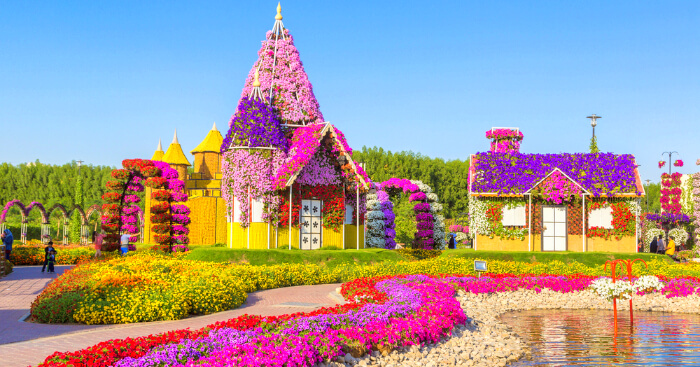 তোমার জানা মতে উপেনের মত একজন কৃষকের বর্ণনা লিখে আনবে৷
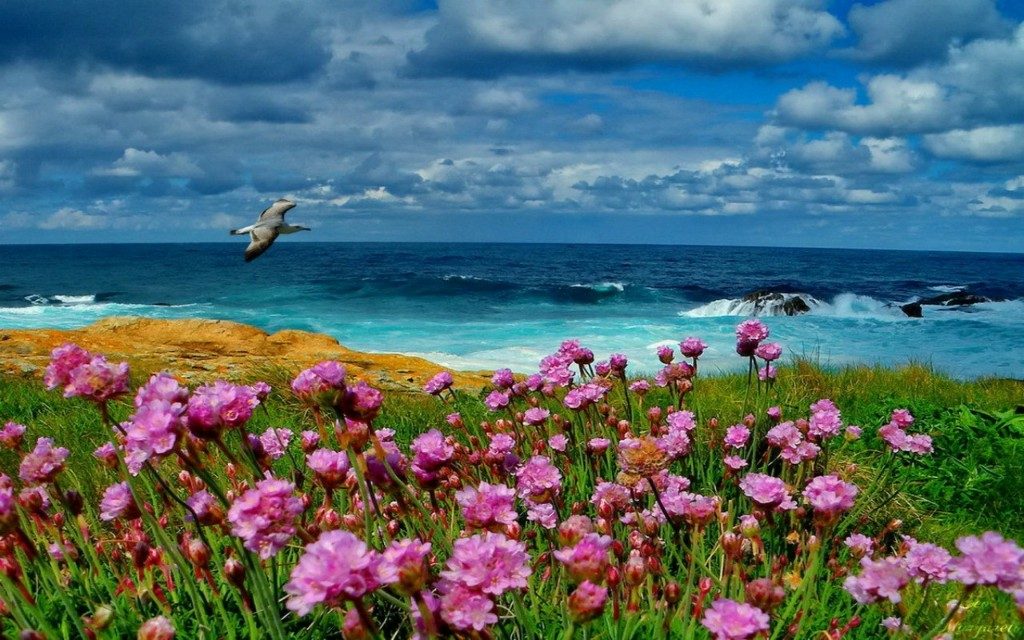 পাঠে মনোযোগী হওয়ার জন্য
            ধন্যবাদ